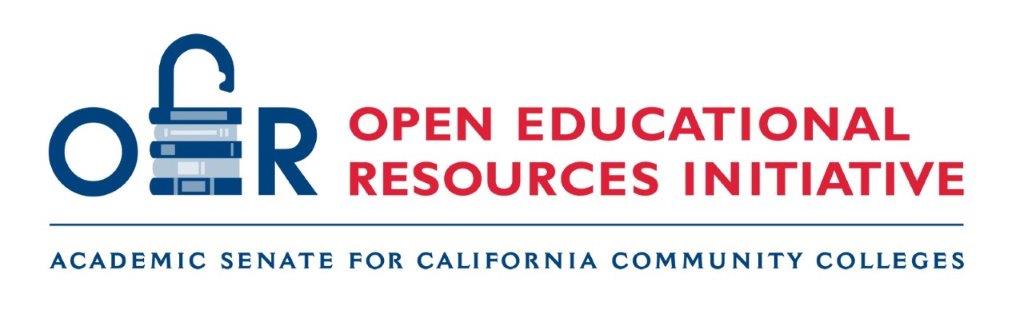 Welcome!  Thank you for joining us for “Copyright, Fair Use, and Piracy: Where Does OER Fit In?”  
We will begin shortly.
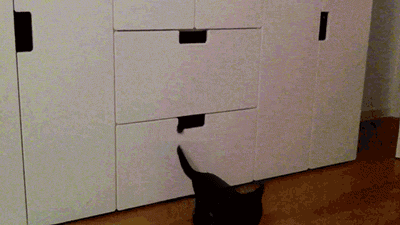 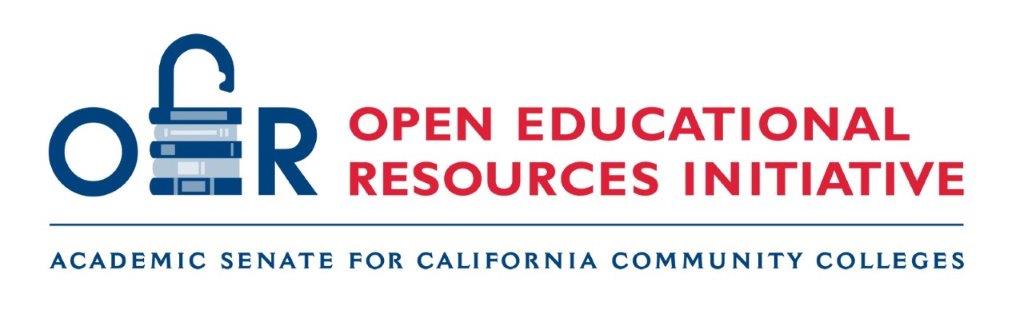 Copyright, Fair Use, and Piracy: Where Does OER Fit In?
WALTER BUTLER, LIBRARIAN, PASADENA CITY COLLEGE
DAVE DILLON, ASCCC OERI REGIONAL LEAD
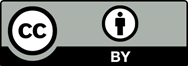 This presentation is licensed CC-BY 4.0
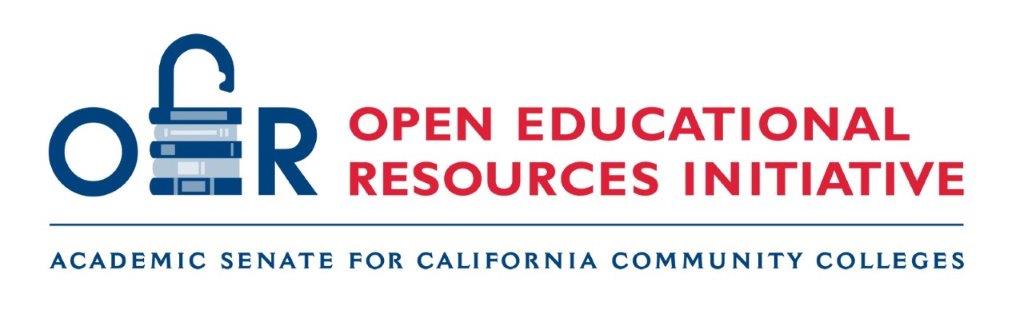 We are not lawyers
(nor do we portray them on tv)
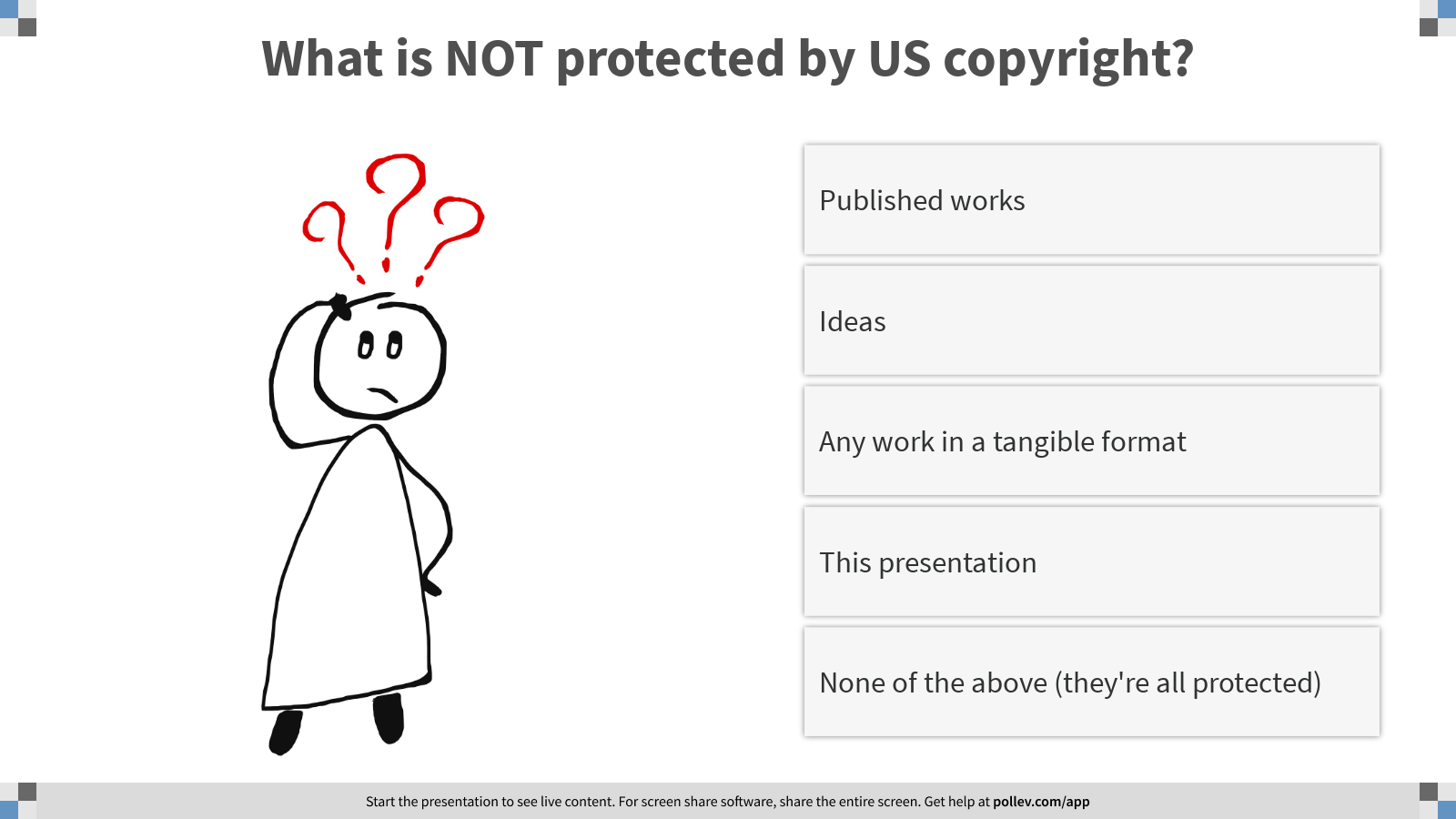 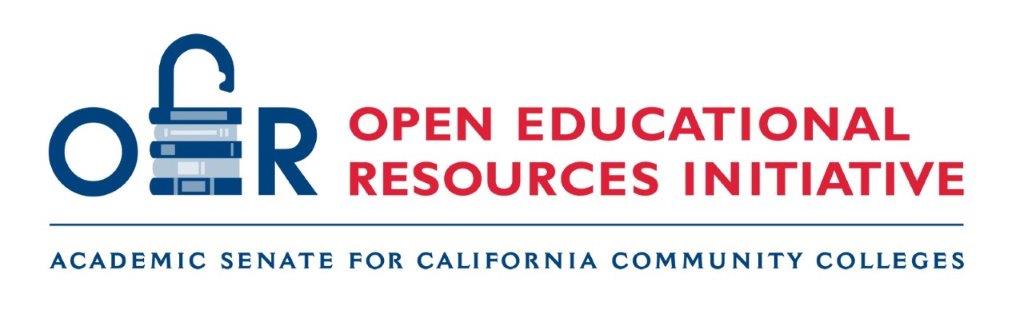 [Speaker Notes: Poll Title: What is NOT protected by US copyright?
https://www.polleverywhere.com/multiple_choice_polls/wMryX9AnqTjQ3nvPETVTE?display_state=instructions&activity_state=opened&state=opened&flow=Instructor&onscreen=persist]
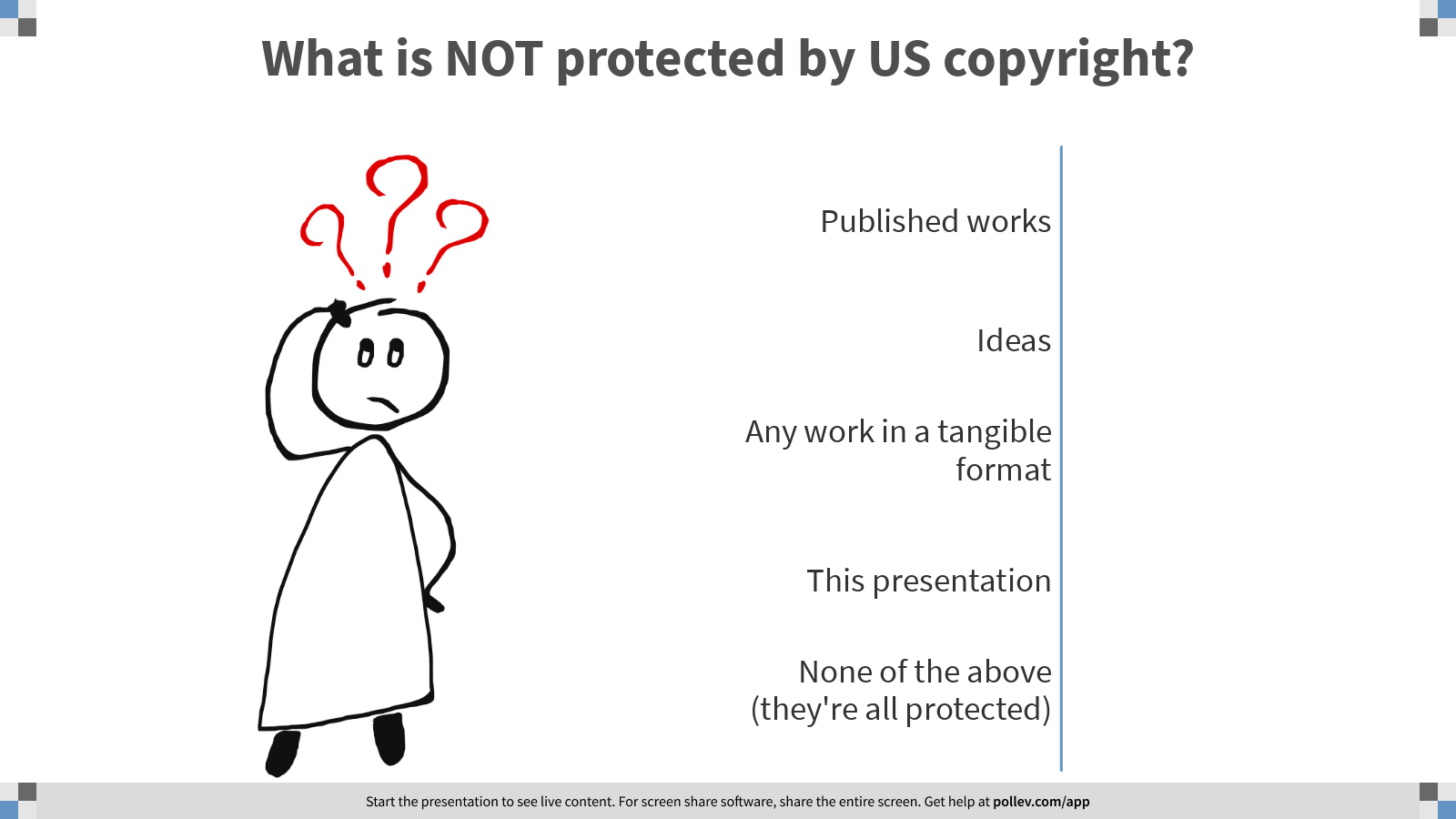 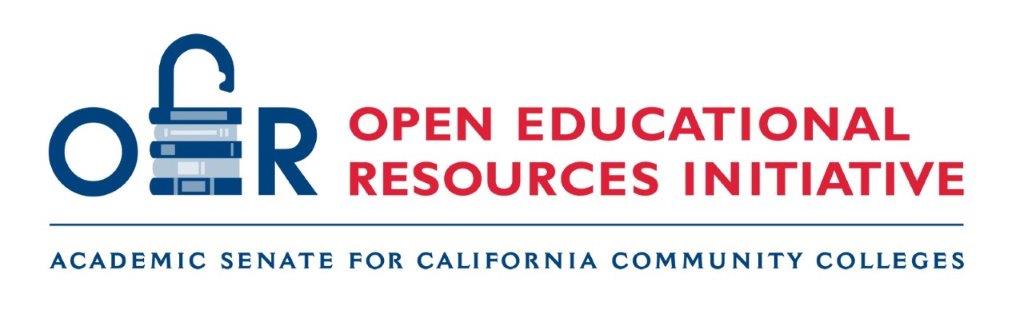 [Speaker Notes: Poll Title: What is NOT protected by US copyright?
https://www.polleverywhere.com/multiple_choice_polls/wMryX9AnqTjQ3nvPETVTE?display_state=chart&activity_state=closed&state=closed&flow=Instructor&onscreen=persist]
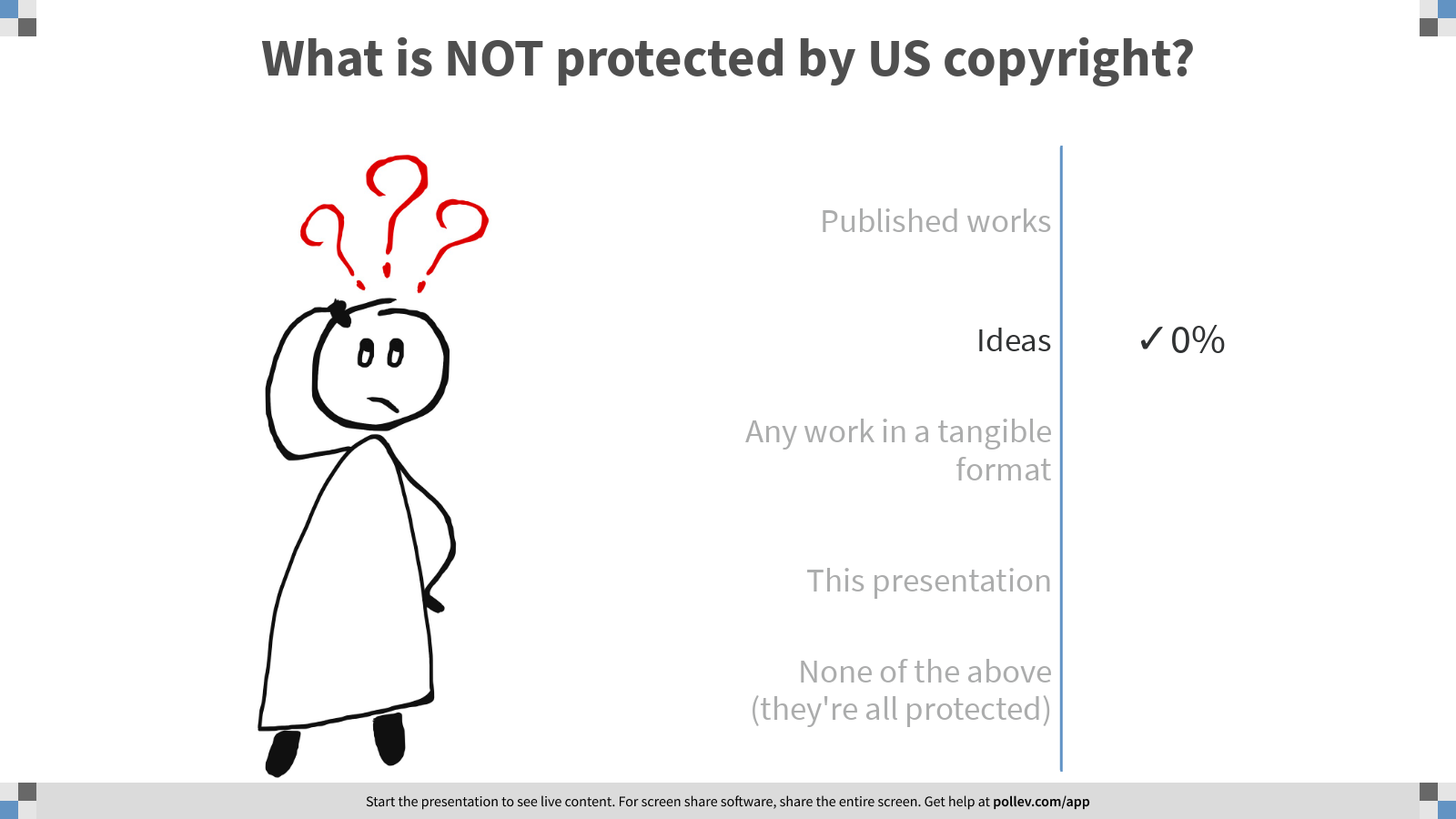 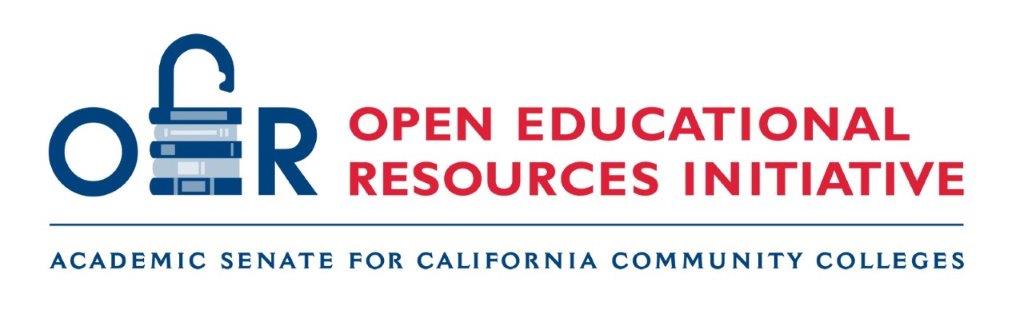 [Speaker Notes: Poll Title: What is NOT protected by US copyright?
https://www.polleverywhere.com/multiple_choice_polls/wMryX9AnqTjQ3nvPETVTE?display_state=chart&activity_state=closed&display=correctness&state=closed&flow=Instructor&onscreen=persist]
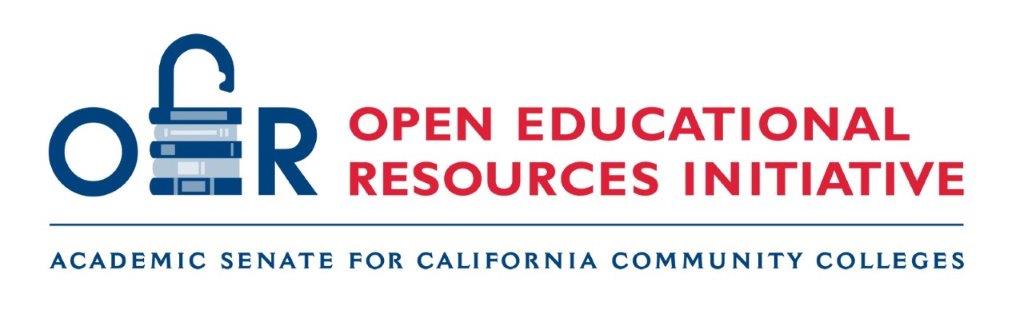 Basically - Copyright protects original and creative works, and it gives the copyright owner the right to (and to give permission to):

Make copies of the work
Prepare derivative works based on the original work
Distribute the work
Publicly display the work
Publicly perform the work
What is copyright?
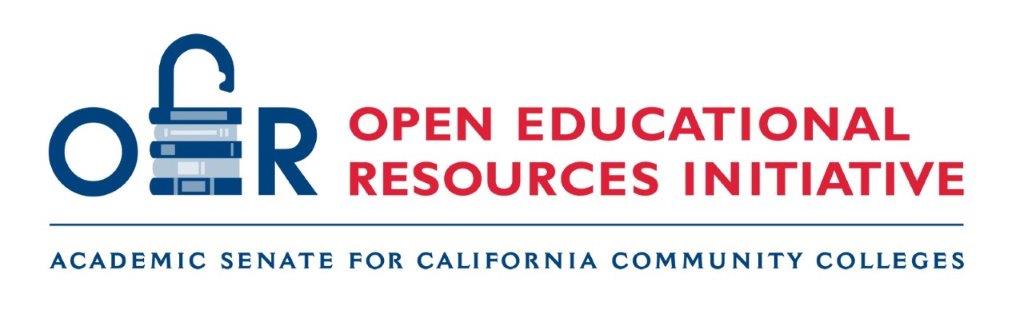 Whenever material is redistributed, copied, derived from, performed, displayed,  without  the copyright owner’s permission is copyright infringement. 
**of course there are exceptions**
Copyright infringement in a nutshell
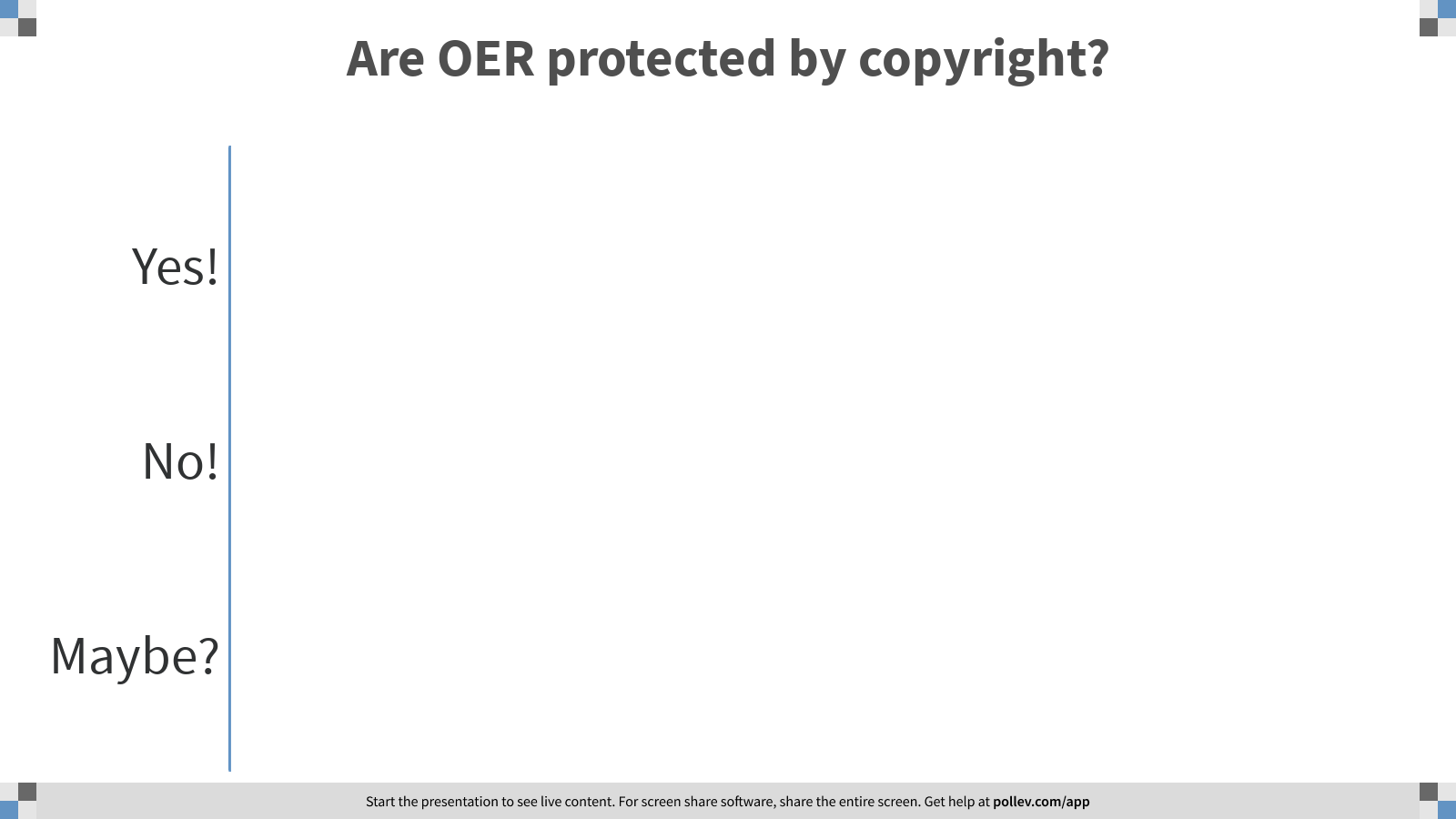 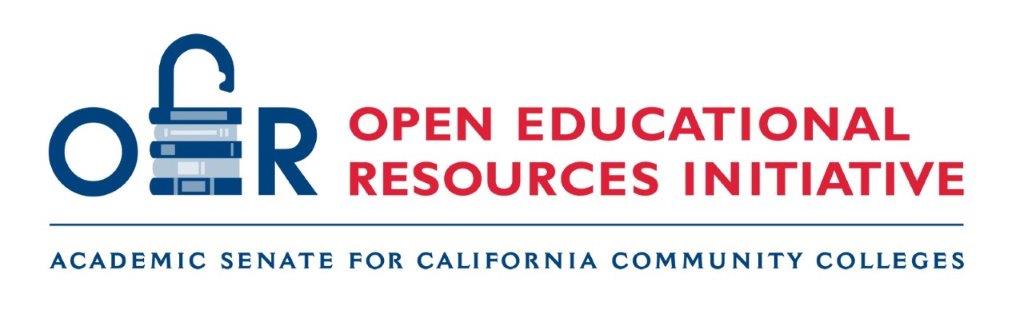 [Speaker Notes: Poll Title: Are OER protected by copyright?
https://www.polleverywhere.com/multiple_choice_polls/5SemriVeifZUzBySCoXGf?flow=Default&onscreen=persist]
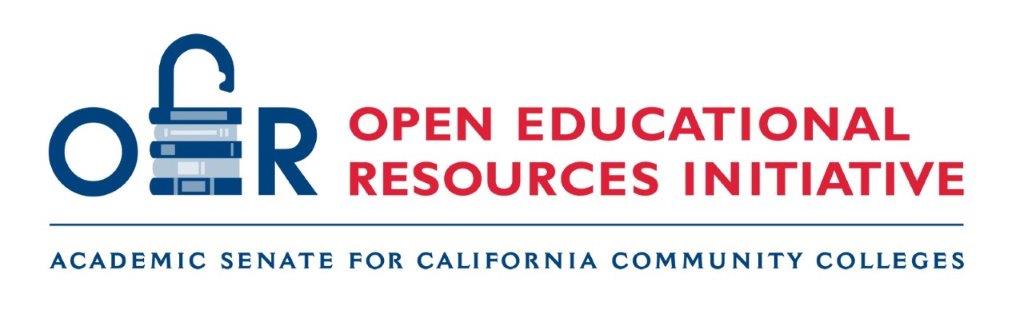 Public Domain works can be OER
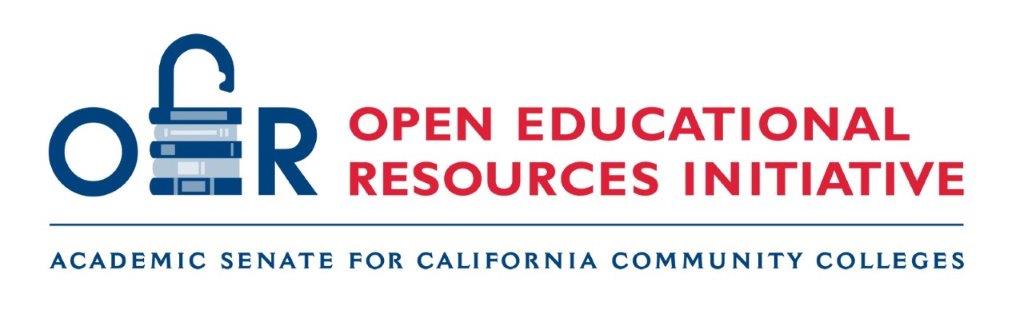 Creative Commons Licensing
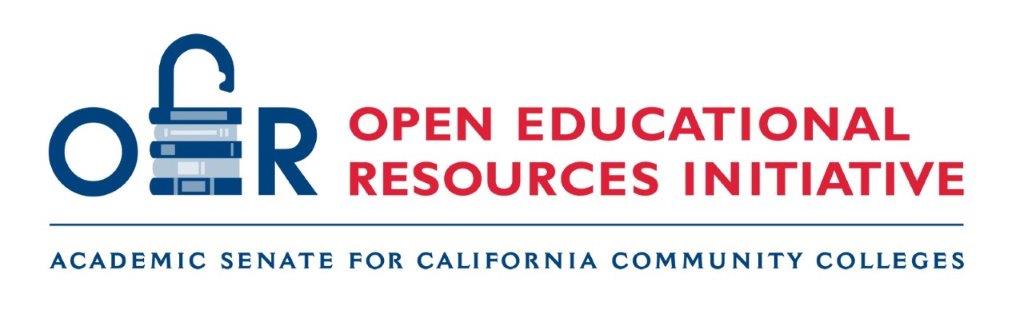 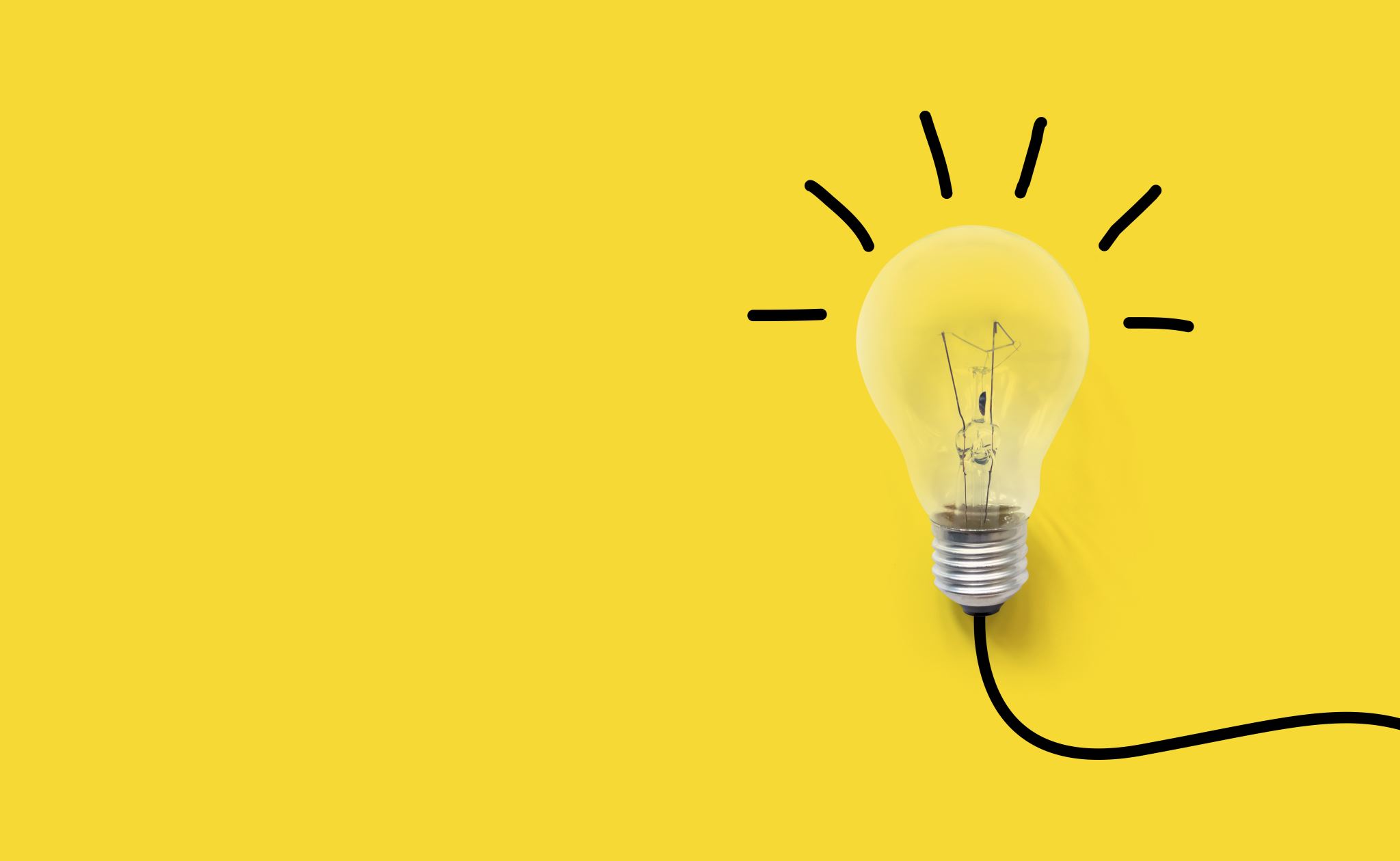 can I use works without knowing their copyright Permissions?
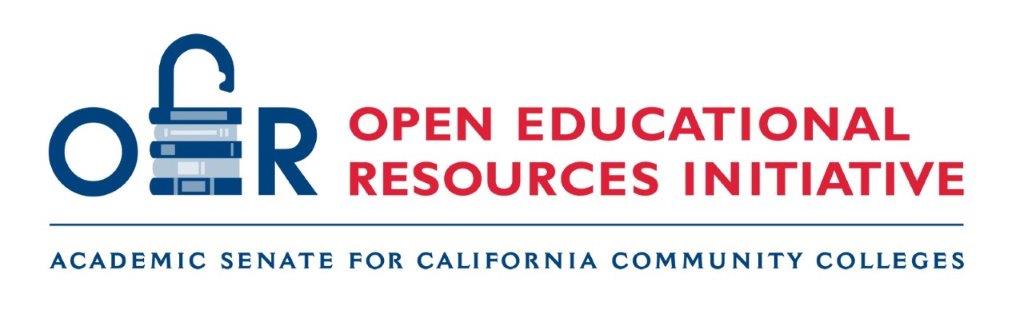 Pirated Works
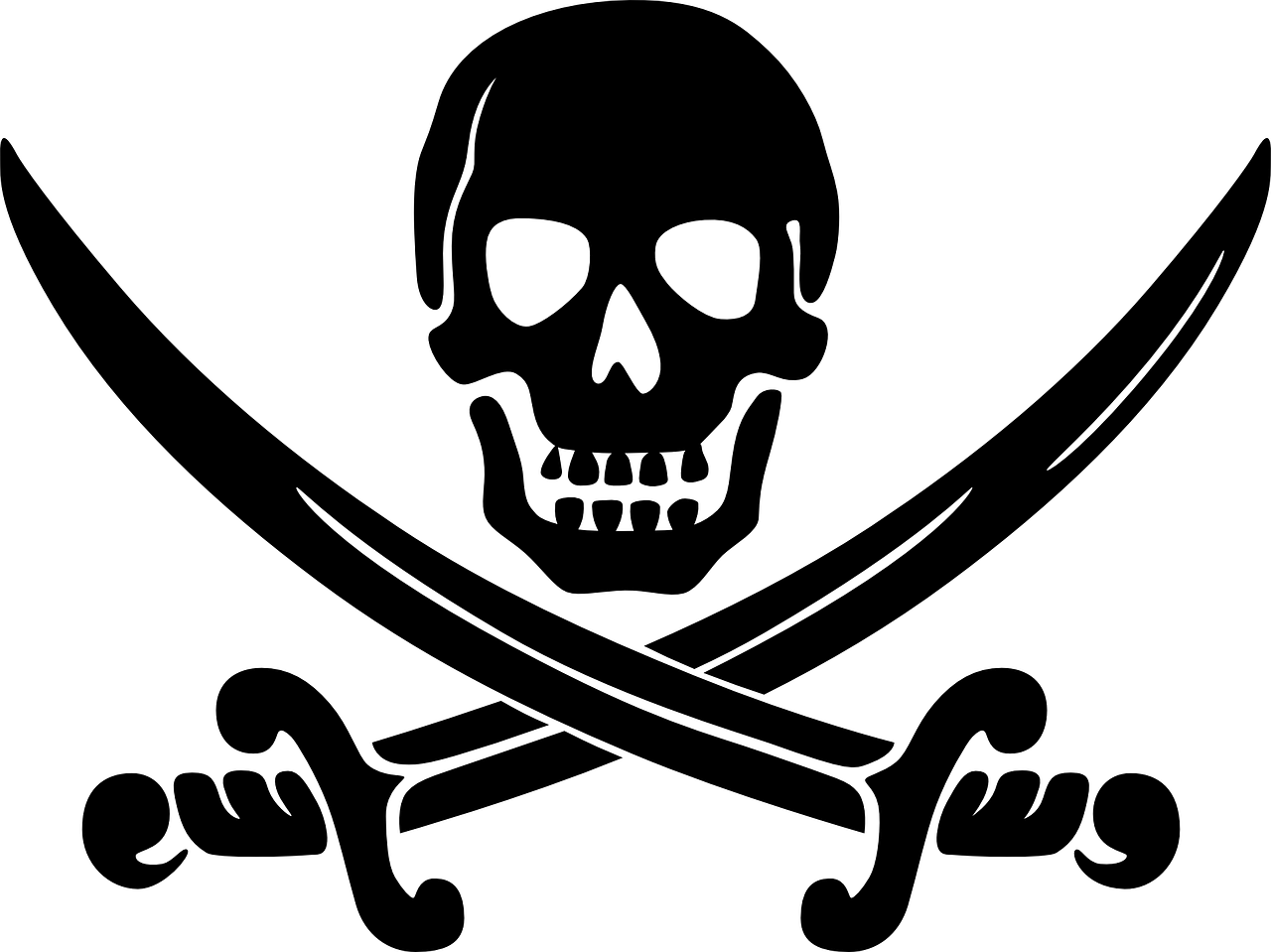 Works that are illegally shared online

Avoid using these
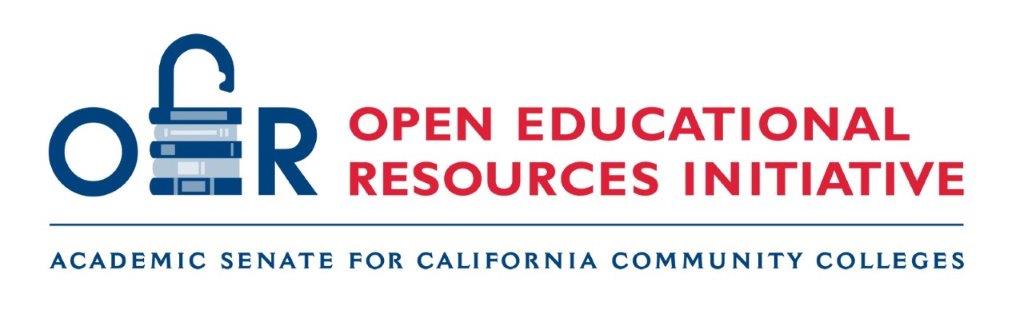 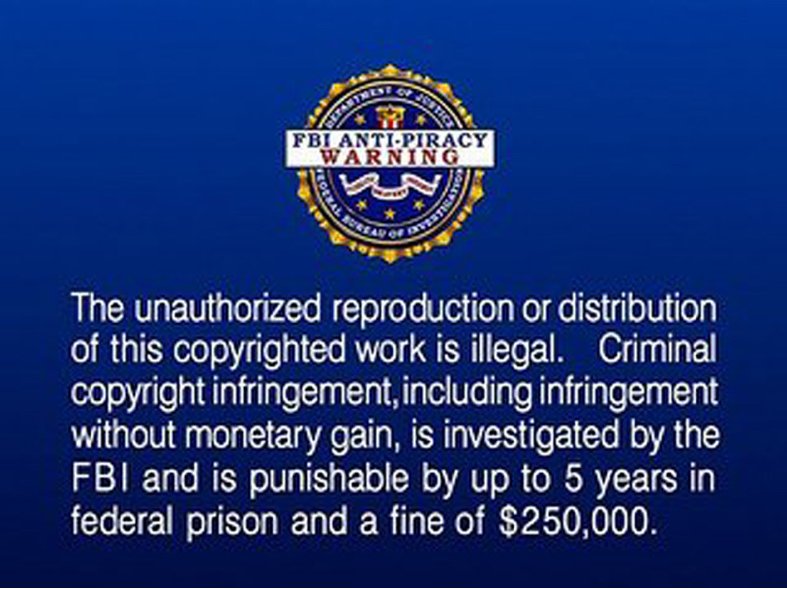 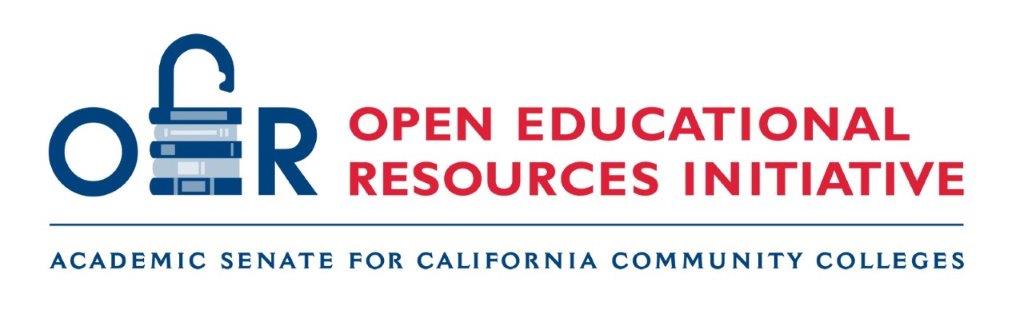 How do I know if It is Oer or not?
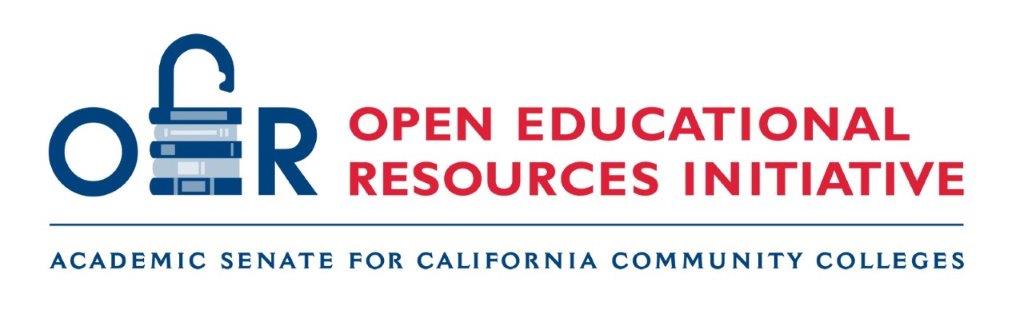 Look at the license
Traditional all rights reserved copyright?

Or Creative Commons license?
Creative commons: the six licenses
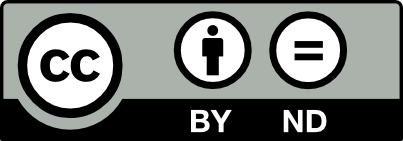 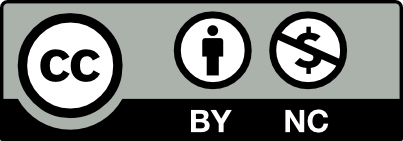 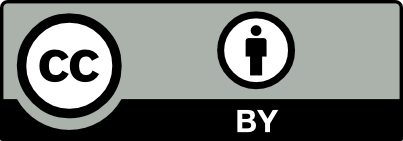 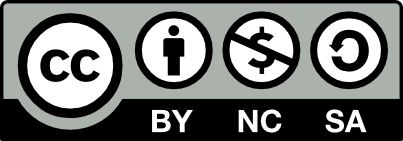 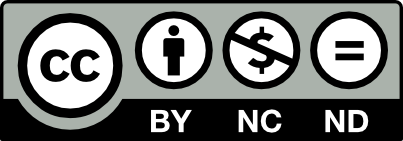 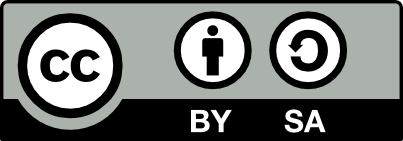 The above has been excerpted from “Creative Commons Licenses” by Creative Commons which is licensed under a Creative Commons Attribution 4.0 International license. Icons by The Noun Project.
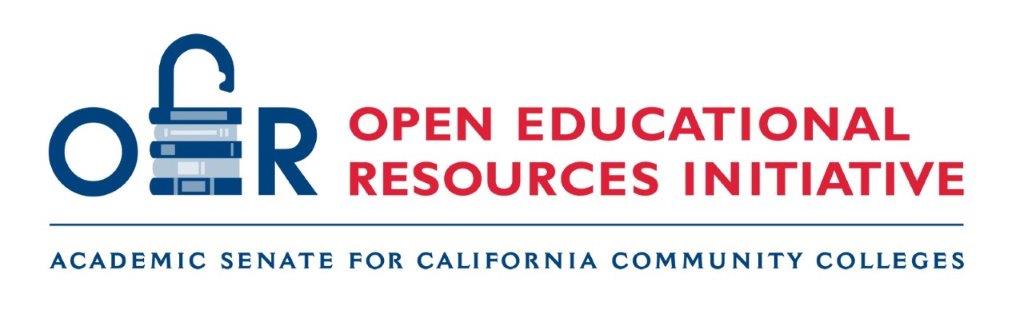 Copyright Exceptions
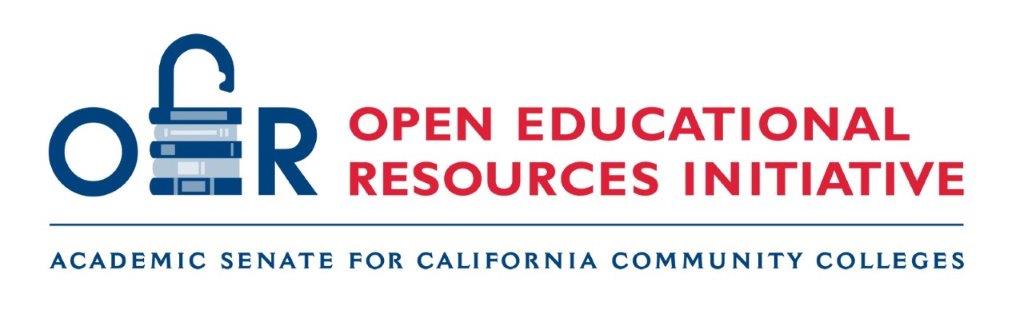 TEACH Act
[Speaker Notes: Technology, Education and Copyright Harmonization Act:  performance and display of material in online environments (ie: performance of non-dramatic literary/musical works – poems, short stories; popular music)  Other works such as musicals, operas, music videos – can be shown in limited portions.   Displays of works can be used as comparable to what would be done in a face-to-face class.]
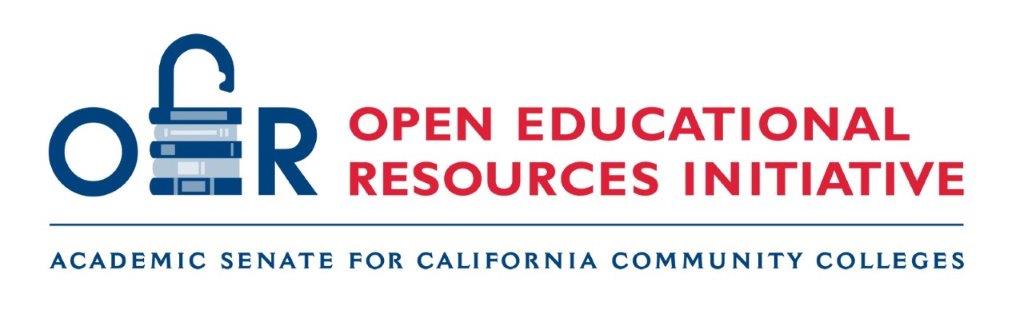 TEACH Act Requirements
[Speaker Notes: There are also requirements: confirm that they are using the right types of works; distribution of materials have limited access; must have copyright policies in place and made them available to students and faculty; and an education component to make people aware of copyright; and copyright notices with materials]
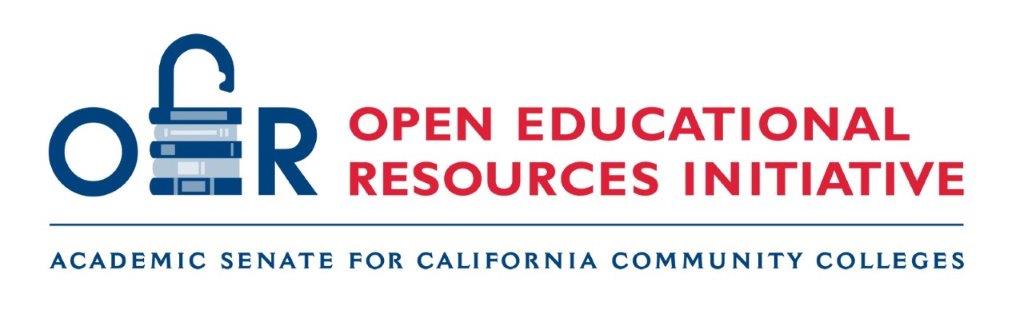 Fair Use
So, is it Fair Use?
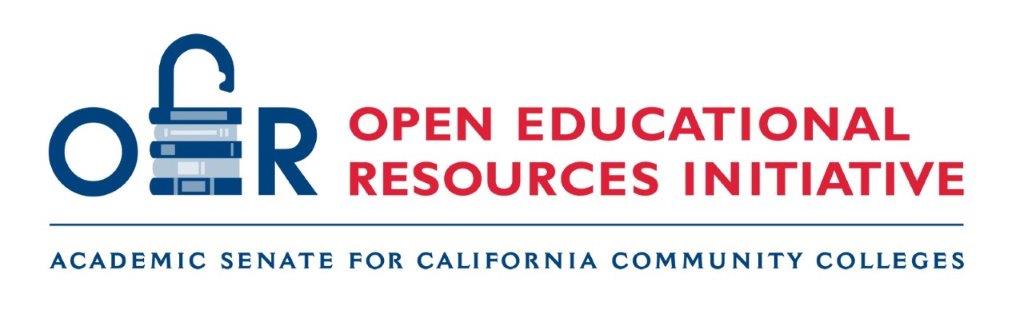 Fair use – The four factors
[Speaker Notes: March 2020, there was a court ruling on an ongoing case revolving around fair use cases and library e-reserves (Cambridge/Oxford/Sage press v Georgia State).  The lawsuit is about e-reserves materials at GSU in 2009 and has been appealed twice and kicked back to the lower court both times. So, this is the third court ruling. There were 48 Fair Use cases in question, most of them upheld – and now 11 situations/titles were not considered fair use (each court ruling, the number has grown – 1st: 5 were not fair use, 2nd: 7 were not fair use; 3rd: 11 were not fair use) . I’m using this as an example because there are still a lot of gray areas even in e-reserves, and this case was based on circumstances and availability of e-resources in 2009. The current environment with publishers producing much more digitally makes the situation trickier.]
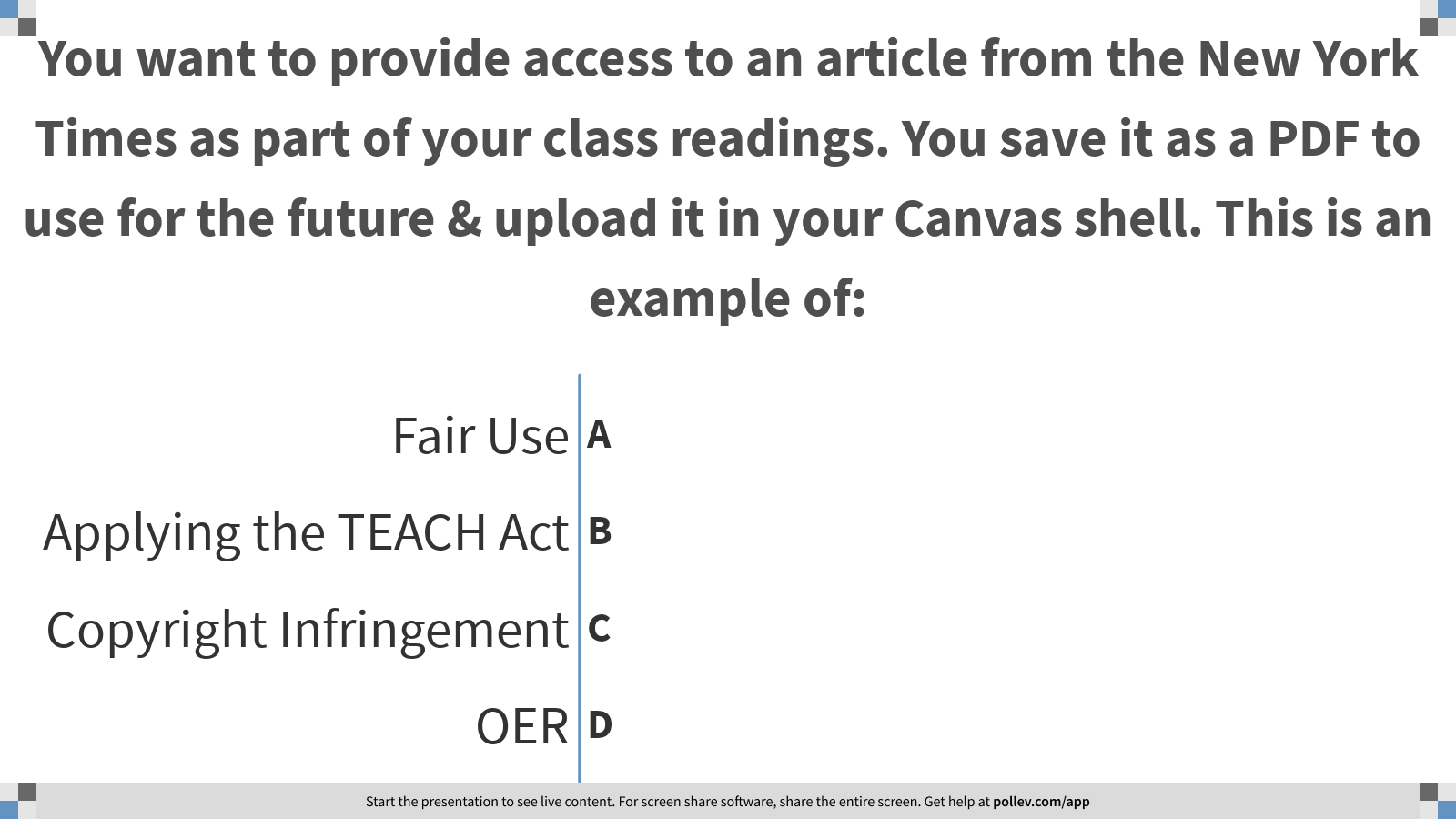 [Speaker Notes: Poll Title: You want to provide access to an article from the New York Times as part of your class readings. Afraid that the article will disappear, you save it as a PDF on your computer and upload it in your Canvas shell. This is an example of: .
https://www.polleverywhere.com/multiple_choice_polls/69KQNdbQv866zfw2DUTqM?flow=Default&onscreen=persist]
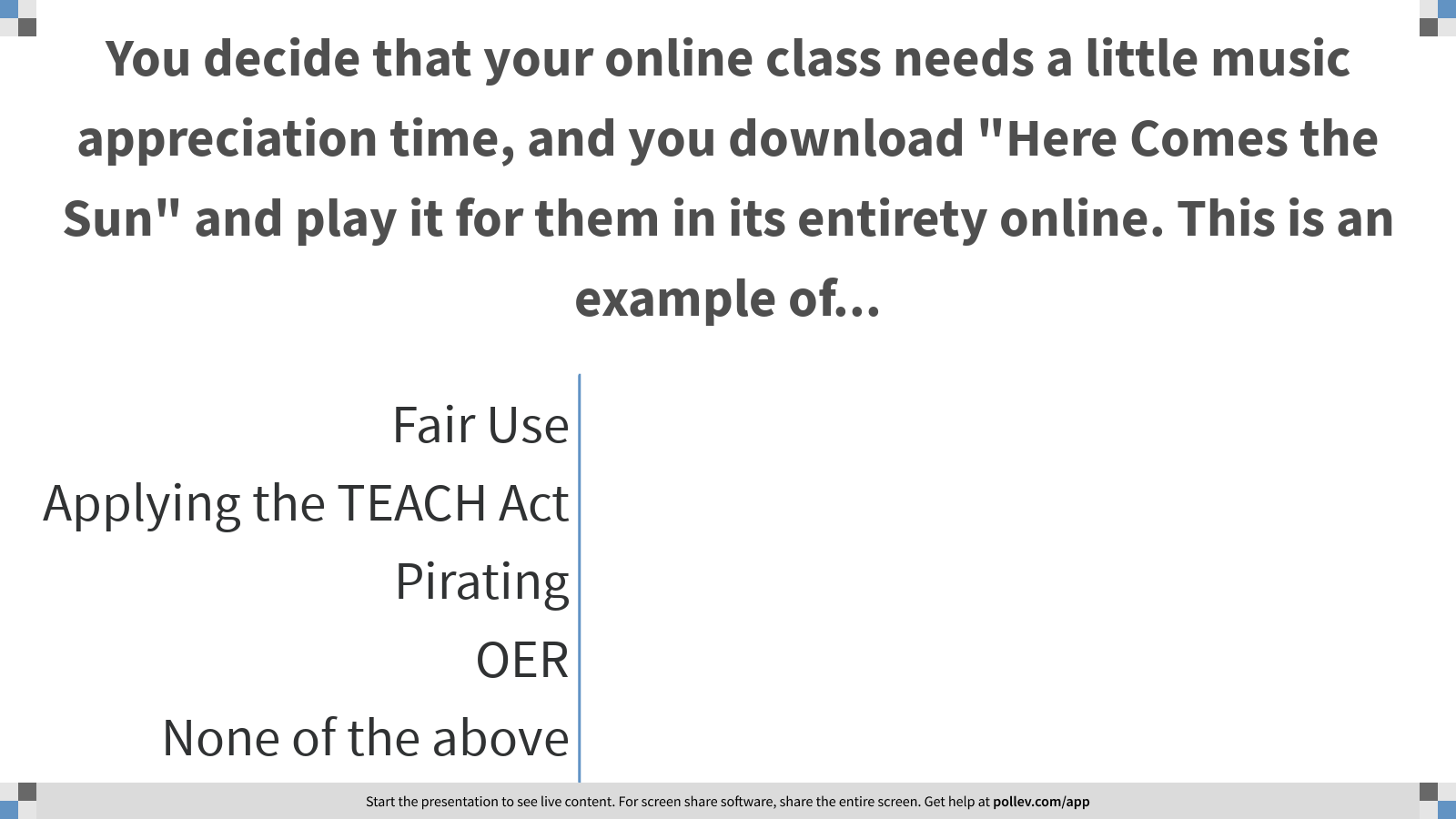 [Speaker Notes: Poll Title: You decide that your online class needs a little music appreciation time, and you download "Here Comes the Sun" and play it for them in its entirety online. This is an example of...
https://www.polleverywhere.com/multiple_choice_polls/QZWkIfTPpbEU0X5xgx4py?flow=Default&onscreen=persist]
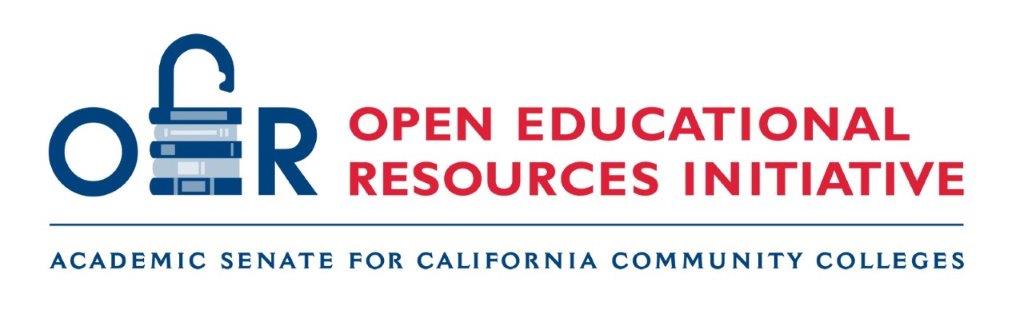 Questions / Discussion